Creating an "Ideal" Culture  What does it have to do with me?
Agenda
Item 1
What is Culture – Why do I care?
Item 2
Campus Culture – What is our culture?
Item 3
Core Values vs. Culture – What’s the difference?
Item 4
The Culture Tree – Gratitude, Nourish, Growth
What is Culture?
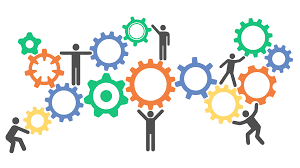 “Culture is not about perks and parties. It's about what you believe and how you behave." Dharmesh Shah, Hubspot’s CTO
A set of shared beliefs, values and practices…
What is Organizational Culture?
Culture is the collection of business practices, processes, and interactions that make up the work environment.
Culture affects productivity, performance and interactions
Culture is like the wind.  It is invisible, yet its effect can be seen an felt.
Culture is not achieved through a mandate, it lives in the hearts and habits of people and their shared perception of “how things are done around here.”
Why do I care?
Culture is to Recruiting as Product is to Marketing…

Customers are attracted to a GREAT PRODUCT or SERVICE

But…
Employees are attracted to and stay in an organization with a GREAT CULTURE
Culture happens whether you plan it or not…Why not create a culture you love…
“Let’s make the company we always dreamed of. Let’s create a company that will be a great place to be from.” -Reed Hastings and Patty McCord, Netflix

“Lead from where you are.” President Ellen Neufeldt

"I define a leader as anyone who takes responsibility for finding the potential in people and processes, and who has the courage to develop that potential.“ Brene Brown
CAMPUS CULTURE: what Is our culture?
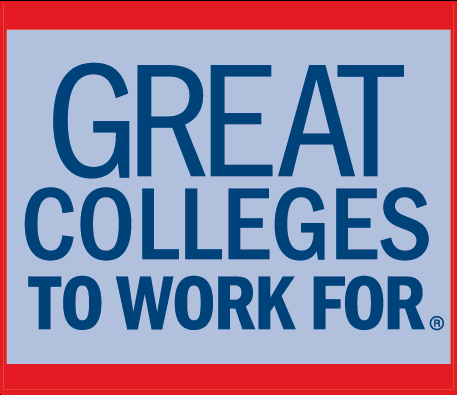 CSU San Marcos CULTURE QUEST:
2014 ‘Great Colleges to Work For’ Survey 
Recognized a need for a foundational document that identifies the culture we aspire towards 
Campus Culture Work Group was charged with revising the CSUSM Culture of Leadership document to be more inclusive. https://www.csusm.edu/greatcollege/culture/index.html
CSUSM CULTURE: Working Together
Intellectual engagement, community, integrity, innovation, and inclusiveness are CSUSM’s core values and the foundation for our unique culture. We share an overarching commitment to student success and meeting the needs of the communities we serve. Our culture reflects the institution’s growth and development over time (our history), creates the environment in which we do our daily work (our present), and helps shape the direction of the University (our future).
  Civility and Respect
We conduct ourselves with care, respect and empathy;
We value individual and cultural diversity, and respect multiple perspectives;
We agree to disagree on some issues, and attempt to find common ground;
We assume good intent with one another, work on the premise of mutual trust, and attempt to resolve issues directly.
  Communication and Collaboration
We communicate with respect even when we disagree;
We work with a spirit of collaboration and inclusion so that activities and initiatives flow through all divisions;
We consider the impact on others and seek input before making decisions, whenever possible;
We clearly and transparently communicate decisions and how they were made.
  Support and Success
We welcome new hires and support all employees to help them successfully contribute to CSUSM;
We learn, discover, apply knowledge, and continuously improve;
We create an environment of mutual support and cooperation, encourage growth and act as champions of one another, while valuing accountability and ownership;
We appreciate and value each other, recognize accomplishments, and celebrate successes.
https://www.csusm.edu/greatcollege/culture/culturedoc.html
What are Core Values?
Core values underlie our work, how we interact with each other, and which strategies we employ to fulfill our mission. 
Core values are the basic elements of how we go about our work.  
Values guide decision-making and a sense of what’s important and what’s right.
CORE VALUESvs CULTURE What’s the difference?
Culture is the collection of business practices, processes, and interactions that make up the work environment.
Values guide decision-making and a sense of what’s important and what’s right.

Values drive culture
Core Values - Examples
Professionalism
Creativity/Innovation
Customer Focus
Teamwork
Open Minded
Integrity
Strong Work Ethic
Enthusiasm
Dedication
Creative Problem Solving
Flexibility/Adaptability
Respect
Honesty
Courage
Trust
Positive Attitude
Passion
Problem Solving
Respect
Accountability
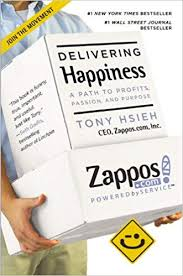 ZAPPOS – Company Example
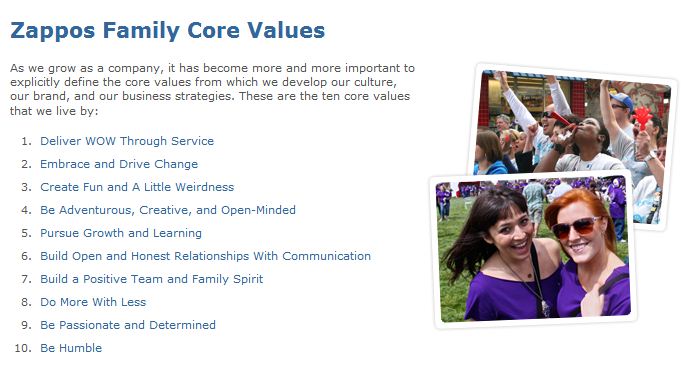 Asheville-Buncombe Technical Community College Example
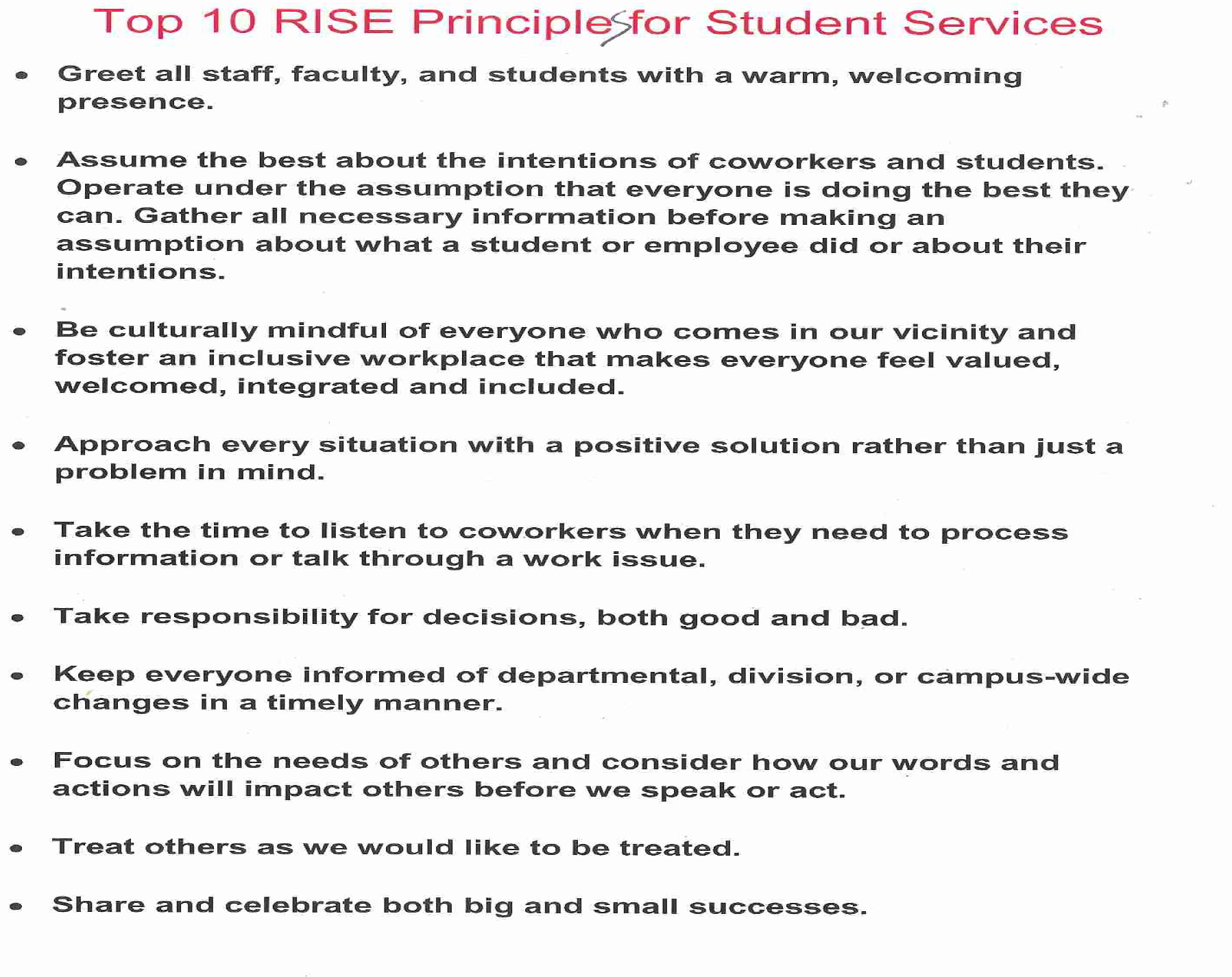 What happens if we Don’t define our core values and work towards creating an intentional culture?
Blind spots
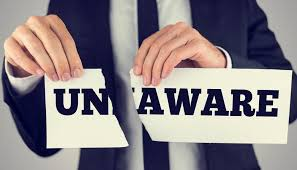 Everyone has their own biases and perspectives
Hard skills vs. Soft skills 
Lifelong learning helps to find our blind spots
Learning opportunities:	
Professional development
Team building activities
Formal education
Reading books and articles
Listening to podcasts
Asking for feedback
Evaluations
Hiring committees/Interviewing
Owning our culture
Start with the individual. 
	…experts will tell you change has to start from the top…this is only partially true. 
	…Change may be significantly better driven from top; however, change can start anywhere in the organization. 
	Studies …show us clearly that micro-shifts in action at an individual level has an amazing impact on the creation of shifts at a macro level.  
Sesil Pir “Structural Change is an Easy Way Out: why we need to own our corporate cultures

https://www.forbes.com/sites/sesilpir/2019/07/08/structural-change-is-an-easy-way-out-why-we-need-to-own-our-corporate-cultures/#31f984ec6c17
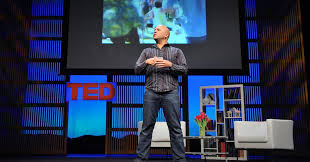 HOW TO START A MOVEMENT 

with Derek Sivers
https://www.youtube.com/watch?v=Qu3xpp5BbHU
Culture Exercise
Discuss with your table, from your own perspective:  Describe the current culture:
What goes on in and around your office or on campus?  
What norms are exhibited?   
See a problem?  What are possible solutions? 
Share your ideas!
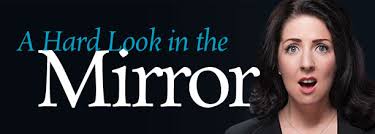 Culture Exercise by topic
What do we do GREAT? Gratitude
How could we IMPROVE? Nourish
What could we ADD? Growth
Culture - EXAMPLES
The Culture Tree
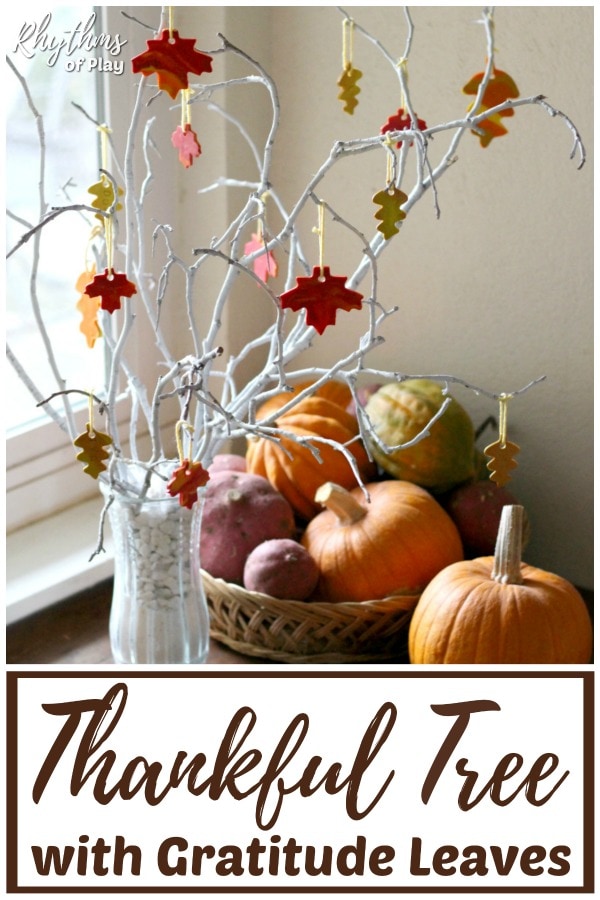 Yellow Leaves:  	GRATITUDE
Orange Leaves:  	NOURISH
Brown Leaves:		GROWTH
QUESTIONS?
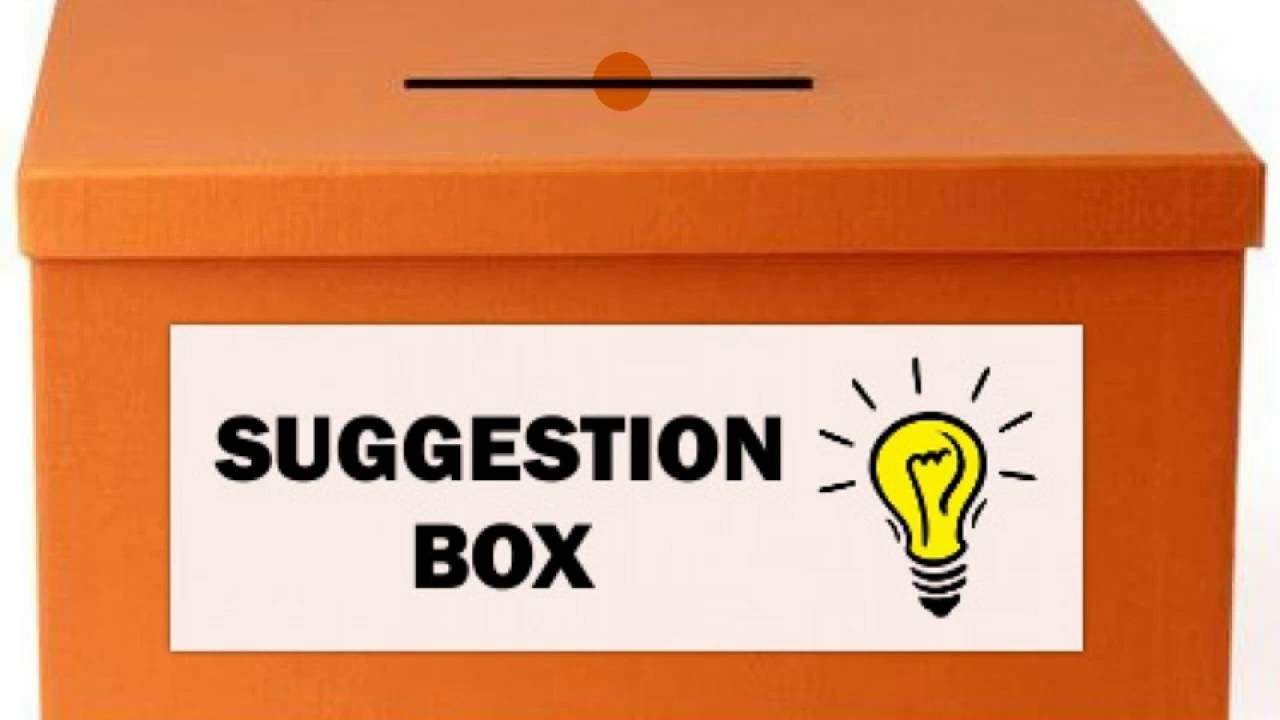 Presented to Academic Affairs Business Operations Staff by: 
Maria Rasimas
Director, Academic Affairs Resources & Operations
California State University San Marcos
November 7, 2019